Draft Gort Local Area Plan 2025-2031
Webinar
Galway County Council
Forward Planning Unit
LAP Timeframe
WE ARE HERE
Gort within the Galway County Development Plan Settlement Heirarchy
Gort is identified as a Self-Sustaining Town in the Galway County Development Plan 2022-2028. 

Self-Sustaining Towns are defined as having high levels of population growth and a limited employment base which are reliant on other areas for employment and/or services and which require targeted “catchup” investment to become more sustaining.
Preparation of New Gort LAP 2025-2031
Existing Gort Local Area Plan came into effect on the  22nd July 2013  with a Deferral of Notice (May 2018) extending the lifetime of the plan to 22nd July 2023. 
The plan is expired and is now being reviewed to align with the Galway CDP 2022-2028. 
Publication of the Draft LAP in January 2025. 
Public consultation on the Draft Plan will be six weeks. 
Utilise social media platforms, contactable by phone and email, consultation portal (consult.galway.ie) is our dedicated web page. 
Chief Executive Report will then be prepared and presented to Members in Q2 2025. 
The adoption of the final LAP is expected to be in Quarter 3 of 2025.
Tiered Hierarchy of Plans
National and Regional Plans, Policies and Guidelines
National Planning Framework – Ireland 2040
National Development Plan 2018 - 2027
Regional Spatial and Economic Strategy for the Northern and Western Region 2020 - 2032
Galway County Council Local Economic and Community Plan (2024)
Local Area Plans – Guidelines for Planning Authorities (2013)
Climate Action Plan (2019)
Urban Development and Building Height Guidelines for Planning Authorities Design Standards for New Apartments (2020)
Realising Our Rural Potential: Action Plan for Rural Development
Retail Planning Guidelines (2012)
Moving Together -  A Strategic Approach to the Improved Efficiency of the Transport System in Ireland 2024
Making Remote Work: National Remote Work Strategy 2021
Strategy for the Future Development of National and Regional Greenways, 2018
The Planning System and Flood Risk Management – Guidelines for Planning Authorities (2009)
Appropriate Assessment of Plans and Projects – Guidance for Planning Authorities (2009)
Disability Action Plan Framework
Large  Mid-Life Demographic
Commuting Patterns
CSO Boundary 2016 to 2022
Population
Gort Socio-Economic Profile 
Census 2022
Gort has a large mid-life population with 41% of people in the 30-44 age cohort. The population of people under the age of 14 is also high at 21%.
Based on the 2022 census the population of Gort is 2,870. This is a slight decrease from the 2016 figures due to changes to the  CSO boundary for Gort
The most popular mode for travel in Gort is by car. 55% percent of the population age 5 years and over commute  travel to work, school, or college by car. This is followed by walking at 16%.
The 2022 Census created new urban geography called Built Up Areas (BUAs) for urban areas. Due to the definition of of BUAs it is not possible to directly compare the 2016 Census.
Employment by Sector
Employment Rate
Education Attainment
The highest employment by sector is Professional Services, with 22% of the workforce employed in this field. This is followed by Manufacturing  and Commerce & Trade sectors which employ 17% of the workforce respectively
Gort has a low level of unemployment with figures at only 7% in 2022. This is lower than the national average which is 8%.
35% of population age 15 years and over with third level educational attainment
CSO Boundary 2016
CSO Boundary 2022
Structure of Gort LAP 2025-2031
SECTION 1 
Written Statement including narrative and supporting policy objectives
SECTION 2 
Land Use Zoning Maps and Environmental Reports
SECTION 3 
Local Transport Plan
Galway County Development Plan 2022-2028
Adopted on 9th May 2022 and came into effect on 20th June 2022. 

Assists with informing policy objectives for the Draft Local Area Plan.

Population allocation and residential units to be delivered is set out in Chapter 2 Core Strategy, Settlement Strategy and Housing Strategy.
Gort Core Strategy Figures
The Core Strategy sets out a significant level of growth in population within Gort.  Chapter 2 Core Strategy, Settlement Strategy and Housing Strategy of the GCDP provides for an increase in population of 800 over the plan period. The additional population would be accommodated in 460 units provided on brownfield and greenfield sites.
Core Strategy Table
Gort Town Centre First Plan
Town Centre First is a new approach to town centre regeneration 

It positions the community and local business owners at the heart of re-imagining and planning the future development priorities for their town.

Gort was one of the first of 26 pilot towns to receive funding for a Town Centre First Plan. 

The Gort TCF sets out a number of objectives to regenerate the town centre
Draft Gort LAP - Strategic Aims
The Draft Gort LAP sets out 8 Strategic Aims including:
 
Promote Gort as a Self-Sustaining Town as set out in the GCDP 2022 – 2028 and continue to support a sustainable level of population growth as established in the Core Strategy up to 2028 and beyond. 

Support the delivery of residential units on appropriately zoned land targeted in the Housing Strategy set out in Chapter 2 of the GCDP 2022 – 2028, encouraging sequential and compact growth in the town. 

Promote the reuse of existing buildings for residential use, where appropriate, having regard to the receiving environment, access to services, capacity of public infrastructure, and the delivery of a high quality of residential amenity. 

Maintain a strong and vibrant town centre that sustains the ability to attract new businesses, which meets the retail and service needs of the town and surrounding areas.
Draft Gort Local Transport Plan 2025-2031
Town Centre Opportunity Sites
Types of Land Use Zonings
Draft Gort Land Use Zoning Map
Draft Gort Town Centre Zoning Map
Draft Gort Archaeological and Built Heritage Map
Draft Gort Flood Risk Management Map
How Can You Get Involved?
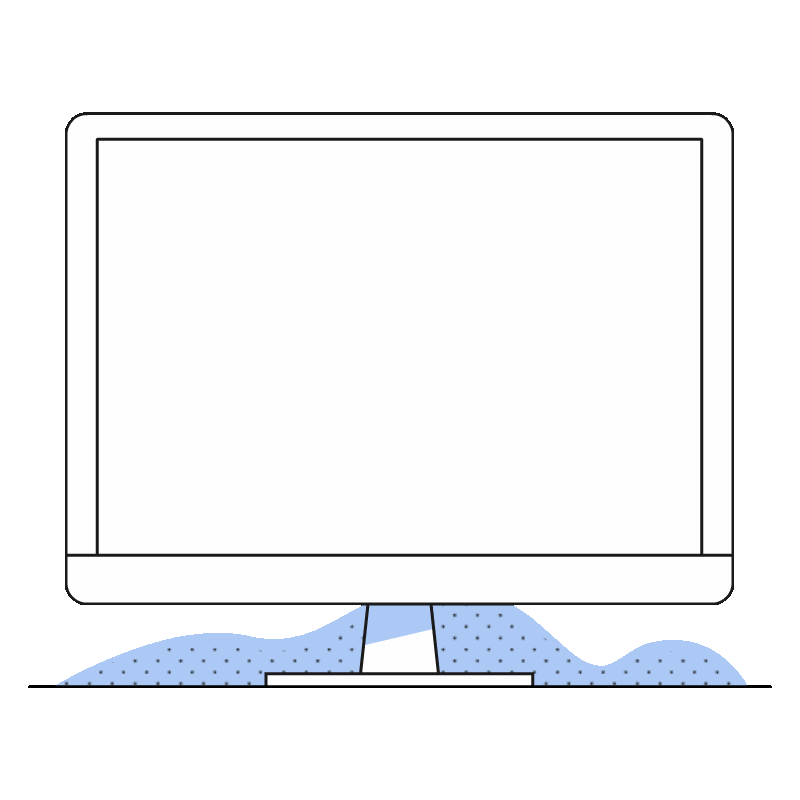 Visit it consultation page at : https://consult.galway.ie/en/consultation/draft-gort-local-area-plan-2025-2031
Attend the webinar or in person public consultation
View a hard copy of the Plan at Galway County Council Headquarters Prospect Hill, Galway or Gort Local Area Office
Contact us by phone or email
Make a submission / observation
THANK YOU FOR LISTENING! 

 QUESTIONS?